Муниципальное казенное общеобразовательное  учреждение
«Средняя общеобразовательная школа №5»
Методическая разработка внеклассного мероприятия по истории 
В 5 классе
«Знатоки истории Древнего мира»
Разработала: Учитель истории и обществознания
Будякова Екатерина Александровна.
Цель: прививать интерес к изучению истории как на уроках, так и во внеурочное время. Расширение кругозора обучающихся; выработка основных навыков и умений по истории.
Методы и формы обучения:
Методы: наглядный,  частично-поисковый, контроля
Формы: фронтальная, индивидуальная:
Организация игры:
В игре участвуют две  команды. Деление на команды производится непосредственно перед началом игры, участники выбирают себе название. Каждая из команд по очереди отвечает на вопросы в конкурсах , за каждый правильный ответ команда получает жетон с баллами. Побеждает команда, набравшая наибольшее количество жетонов с баллами. Каждый конкурс оценивает независимое жюри.
Организационная  структура мероприятия:
1.Приветсвие команд
2.Конкурс «.Разминка»
3.Конкурс «Капитанов»
4.Исторический диктант
5.Конкурс «Да или нет»
6.Вычеркни лишнее слово
Ход мероприятия:
Вступительное слово учителя:
Добрый день! Дорогие учащиеся, гости! Сегодня мы проводим игру-
« Знатоки истории Древнего Мира». Мы должны собрать две команды по 10  человек. Итак, начинаем игру!
Каждая из команд по очереди отвечает на вопросы в конкурсах , за каждый правильный ответ команда получает жетон с баллами. Та команда, которая в ходе игры дала больше правильных ответов и набрала больше баллов, победила .
2.Конкурс- Разминка
Задание: дать определение понятиям:
3.Конкурс капитанов «Кот в мешке».
1.Книга из папируса, свернутая в трубку /свиток/.
2.Строительный материал  Древнего  Двуречья /глина, кирпич/.
3.Символы власти в Древнем Египте /жезл, плеть/.
4.Имя жены фараона, чей портрет дошел до наших дней /Нефертити/.
5.Эта звезда появлялась на горизонте в Египте, предупреждая людей о разливе Нила /Сириус/.
6.Древнейшее из «семи чудес света» /Пирамида/
7.Ассирийская статуя, охранявшая вход в царский дворец /Крылатый бык/.
8.Священное число в Древнем Двуречье  /60/.
4.Конкурс «Исторический диктант».
Древний Восток Пройдя из Древнего Египта через Черное море, путешественник попал в Азию. Здесь между реками Тигр и Джамна располагалась Вавилония, которая дала человечеству древнейший письменный свод законов царя Кира. Самыми известными мореплавателями и изобретателями древнейшего алфавита были шумеры. Еврейский народ, живший и в Египте, и в Передней Азии, дал миру известную книгу всех времен и народов – Библию. Государства на Древнем Востоке возникли и распадались стремительно. Так произошло с Ассирией, достигшей своего могущества около тысячи лет до н.э., а распавшейся в 512 г. до н.э. Но больше всего загадок таят древняя Индия и Китай. Ученые до сих пор спорят, отчего погиб город Сяньян в Индии и был ли на самом деле «Сыном Неба» последний китайский император из династии Цынь Шихуан.
5 Конкурс «Скажите да или нет»
1)Орудия труда древнего человека- палка – копалка, рубило, дубин (да)

2) Египетский  бога Солнца- Амон Ра (да)

3) Самая  высокая египетская пирамида- Пирамида Хеопса. (да) 

4) Финикийцы первым придумали алфавит. (да)
5) Эллины  -  это  все  жители   Египта   (нет) 

6) Первые цивилизации возникли в Индии и Китае (нет)
6 Конкурс   «Вычеркни лишнее слово»
I Команда:
А) Нил, Тигр, Ганг, Вавилон. ( Вавилон)
Б) Чай, алфавит, компас, шёлк. (Алфавит)

II Команда:
А) Брахман, шудры, фараон, неприкасаемые. (Фараон)
Б) Пирамиды, иероглифы, папирус, клинопись. (Клинопись)
7  Конкурс  “Историческая цепочка”
Ответы для 1 – ой команды: (Мемфис, брахманы, арифметика, пирамиды, Ассирия, календарь, Хеопс, шадуф, Ганг, тростник).
Ответы для 2 – ой команды: (Фивы, архитектор, папирус, оазис, астрономия, колесница, шёлк, колонии, Инд).
Учитель: Для подведения итогов седьмого конкурса, и подведения итога всей игры слово предоставляется жюри. Председатель жюри объявляет места команд  и вручает каждой команде медали.
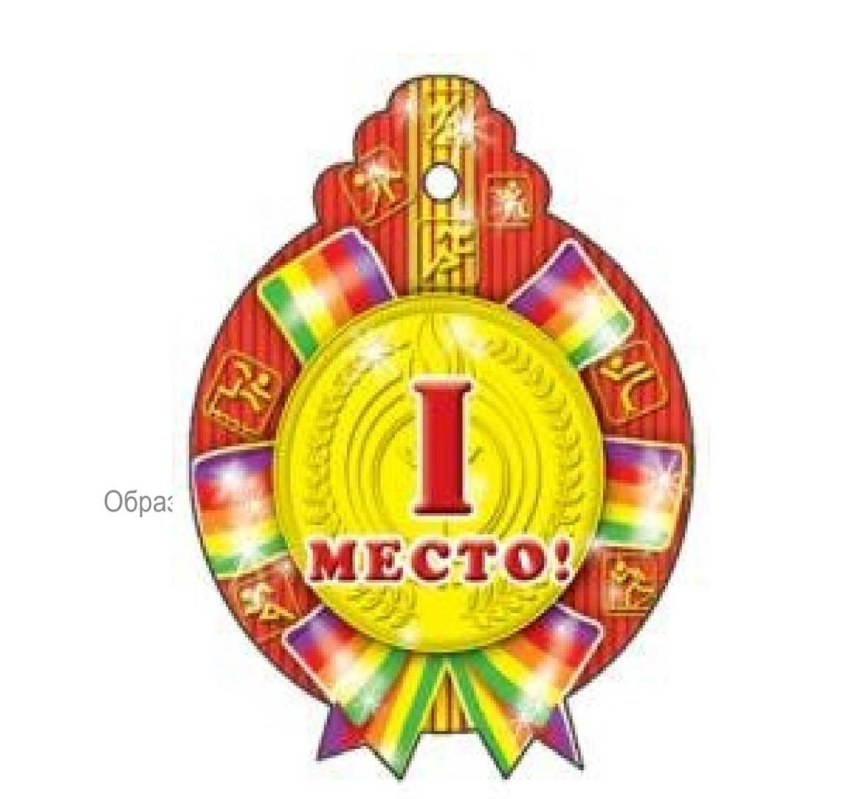 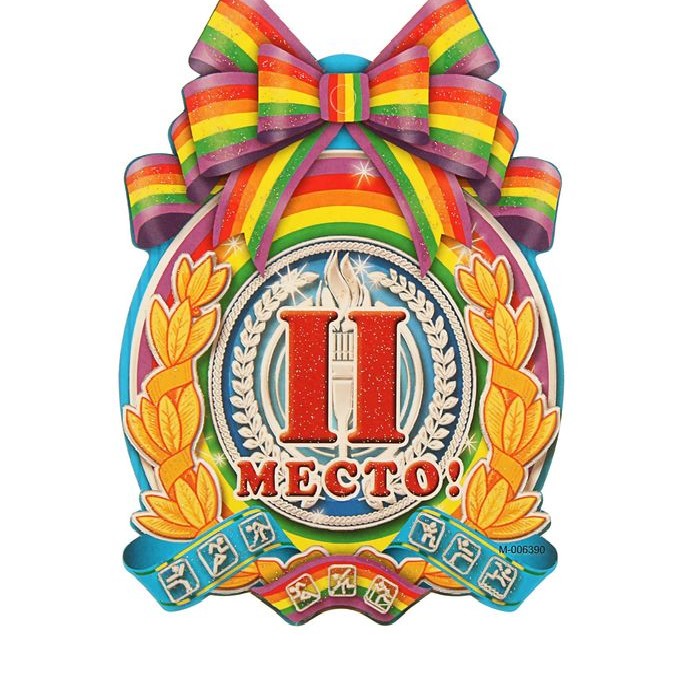